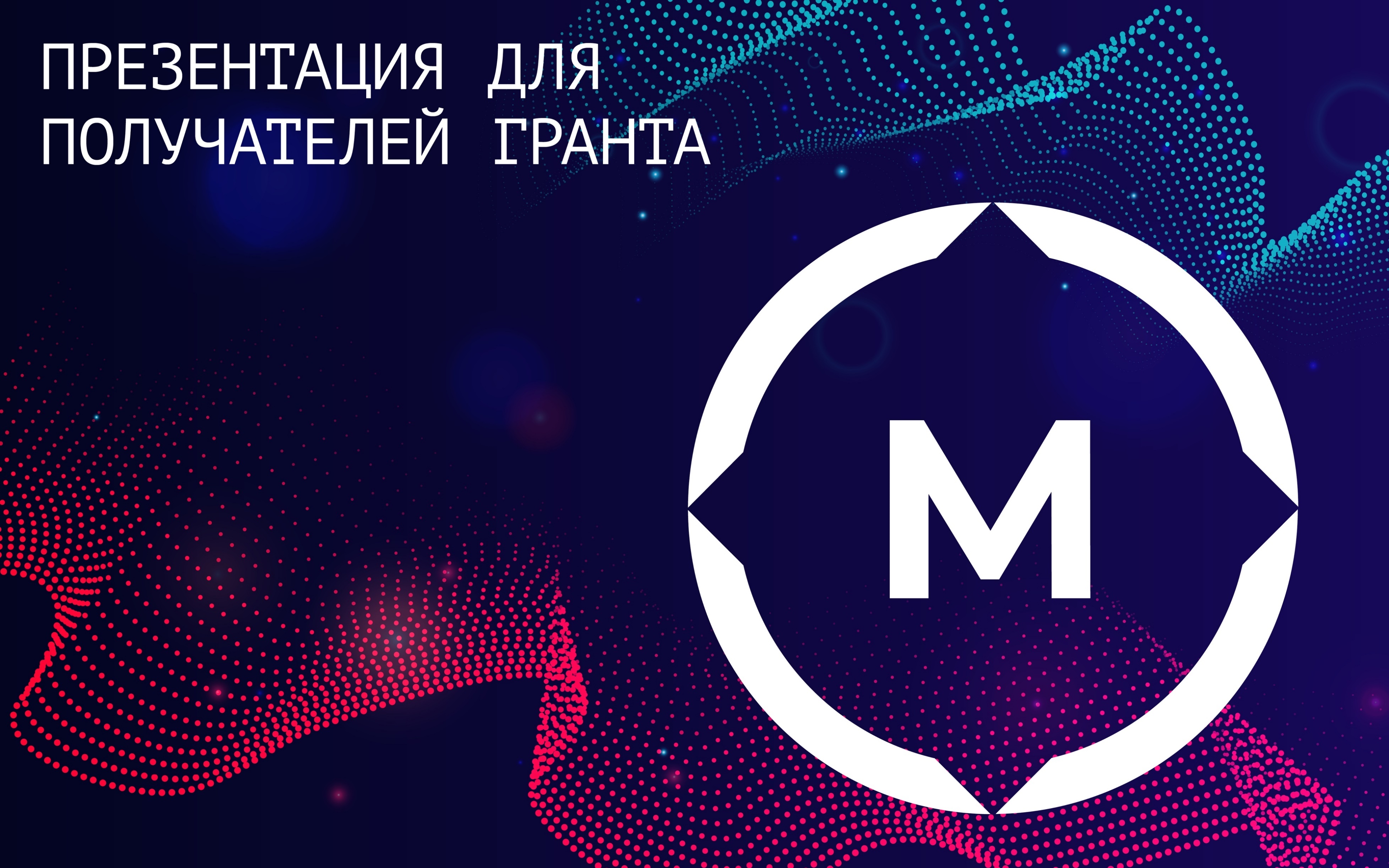 ОБЩАЯ	ИНФОРМАЦИЯ
РЕГИОН: Чеченская Республика,
г. Грозный
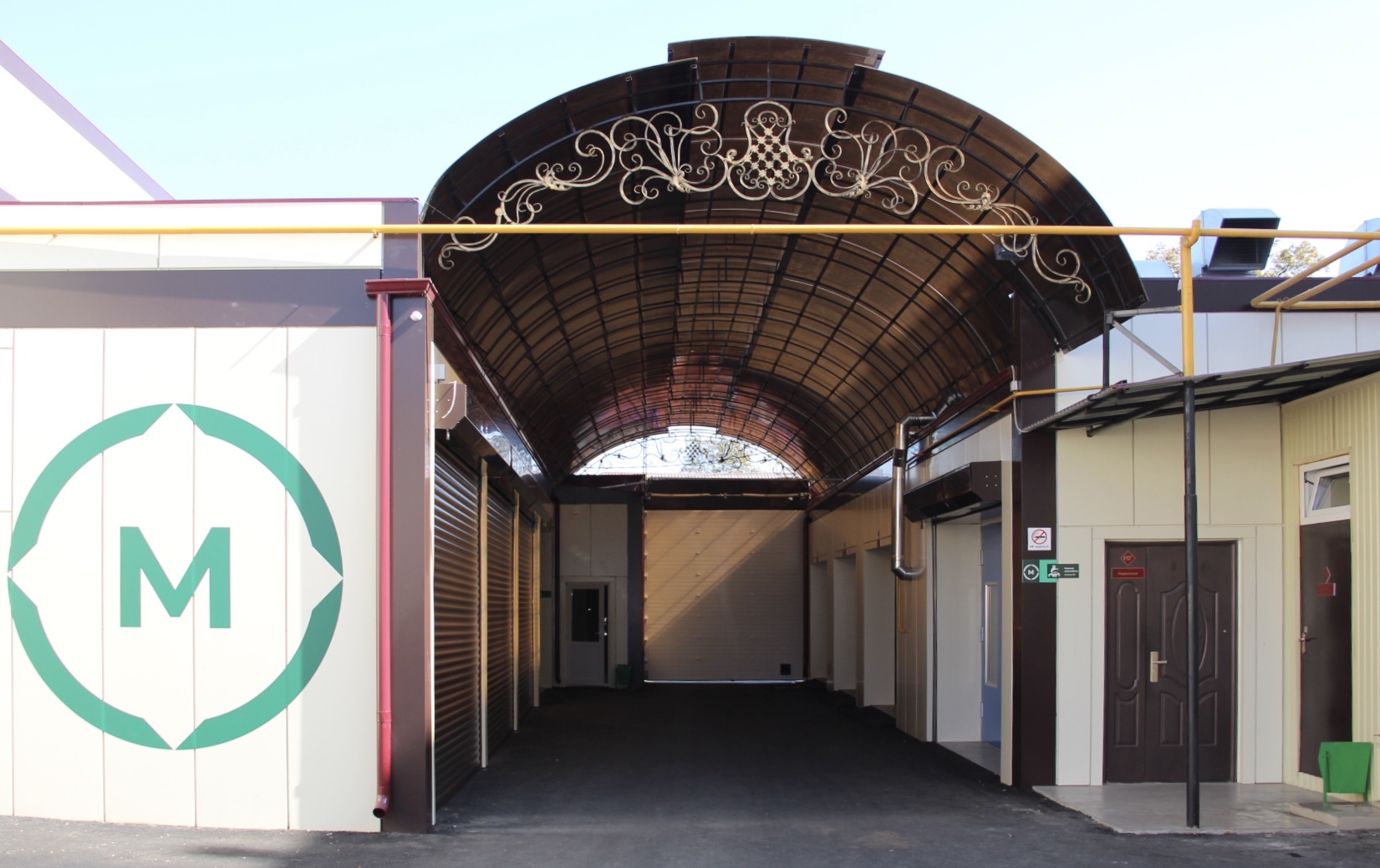 НАИМЕНОВАНИЕ	ОРГАНИЗАЦИИ:
ГБПОУ «Чеченский государственный колледж»
ЮРИДИЧЕСКИЙ  АДРЕС : 364051, Россия, Чеченская республика, г. Грозный, А.А. Аллауддина, №16
АДРЕС РАСПОЛОЖЕНИЯ МАСТЕРСКИХ: 364051, Россия, Чеченская республика, г. Грозный, А.А. Аллауддина, №16
ФАСАД ЗДАНИЯ МАСТЕРСКИХ
ОБЪЕМ ФИНАНСИРОВАНИЯ ПРОЕКТА (В	ТЫС. РУБЛЕЙ)
Мастерская №1 «Кузовной ремонт»
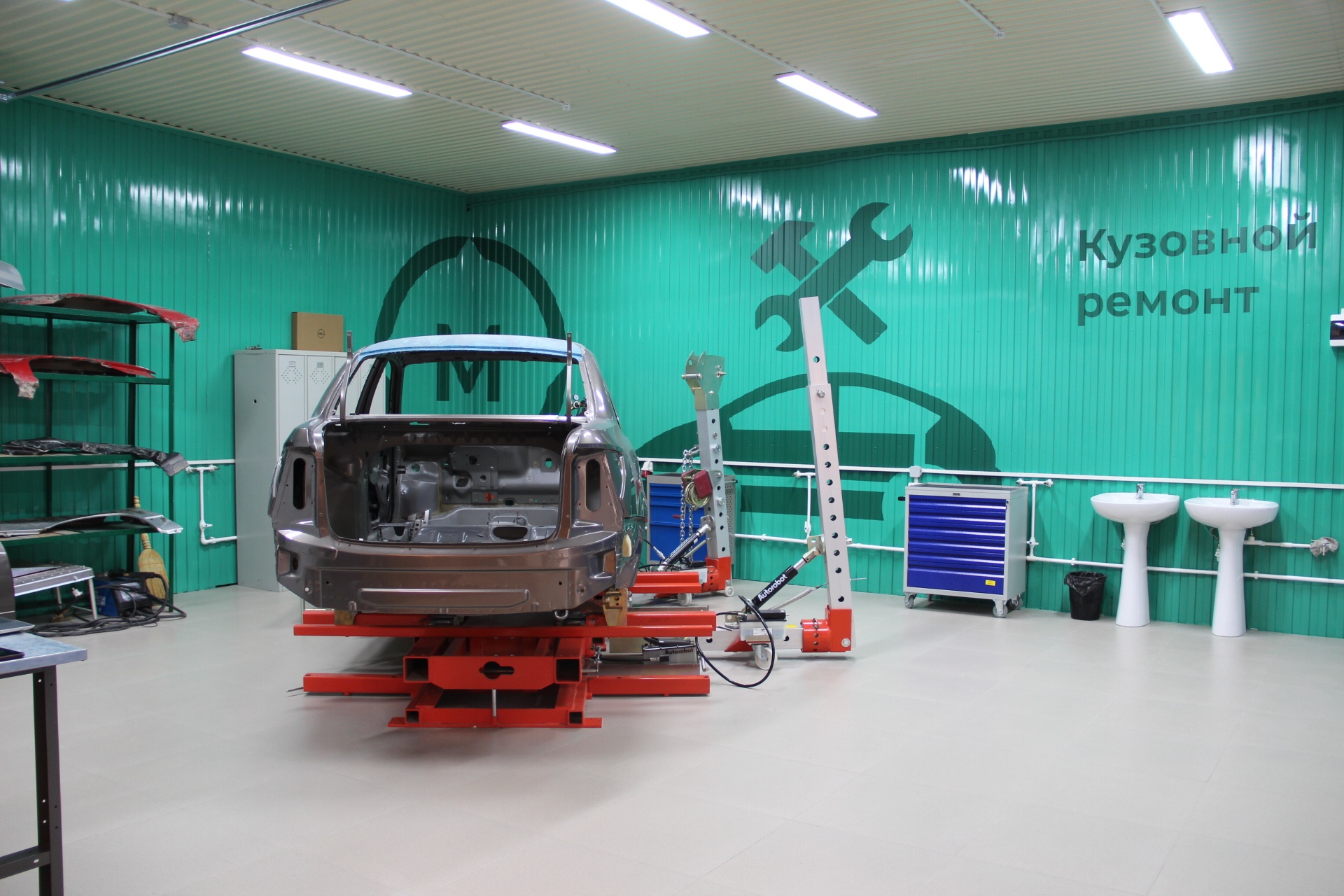 Мастерская №1 «Кузовной ремонт»
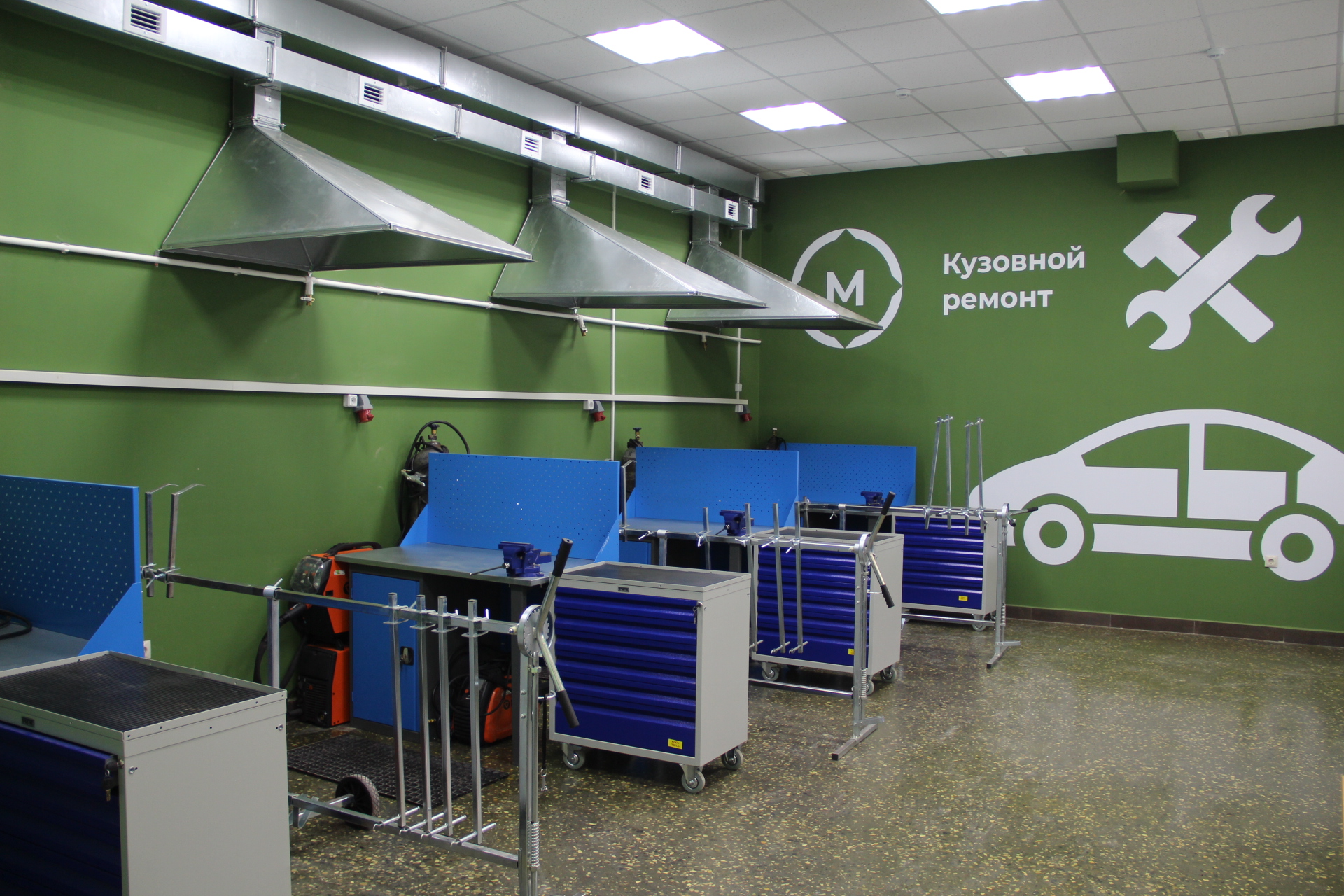 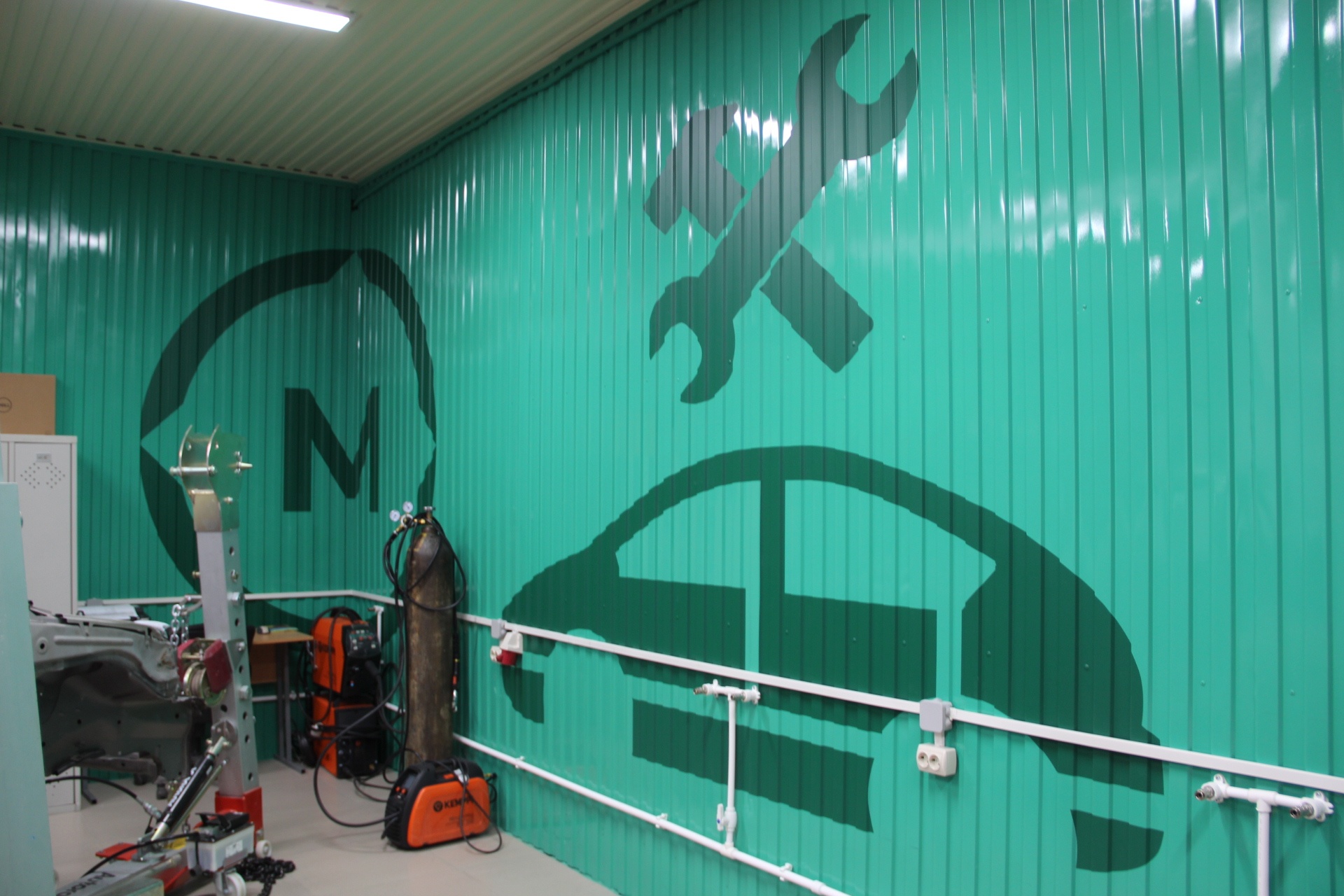 ФОТО ЭЛЕМЕНТОВ БРЕНДБУКА
ФОТО РАБОЧЕГО МЕСТА
Мастерская №2 «Ремонт и обслуживание легковых автомобилей»
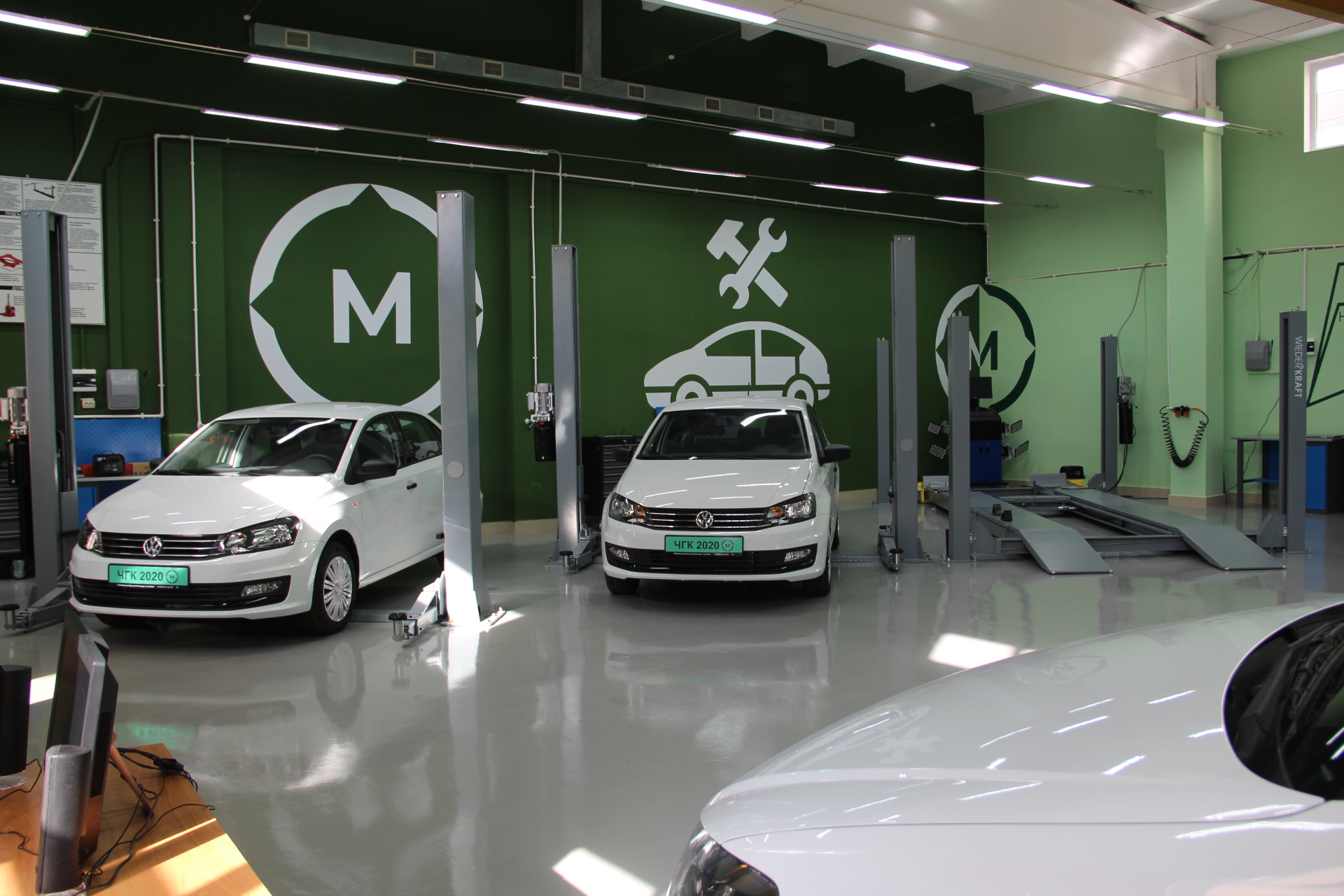 Мастерская №2 «Ремонт и обслуживание легковых автомобилей»
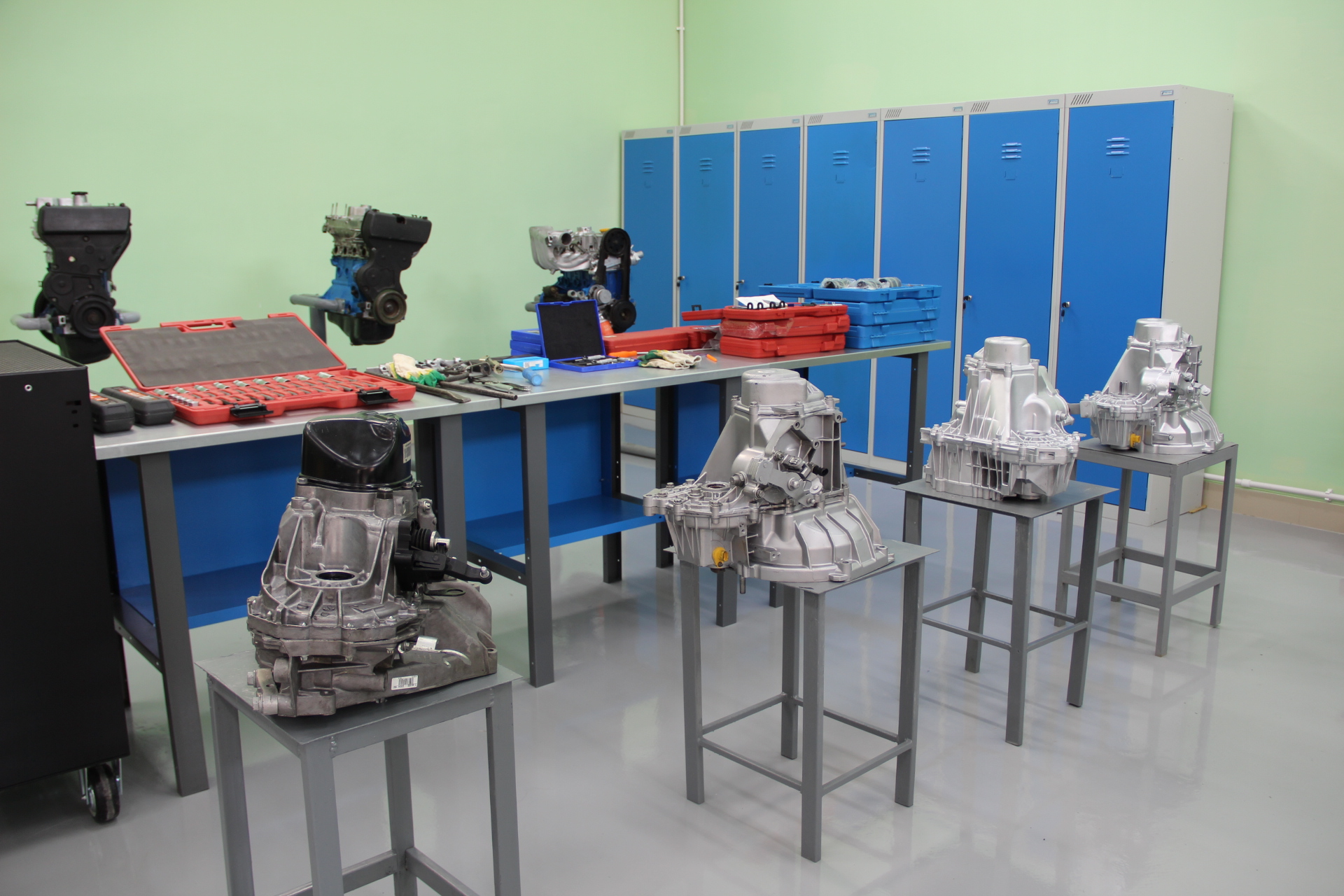 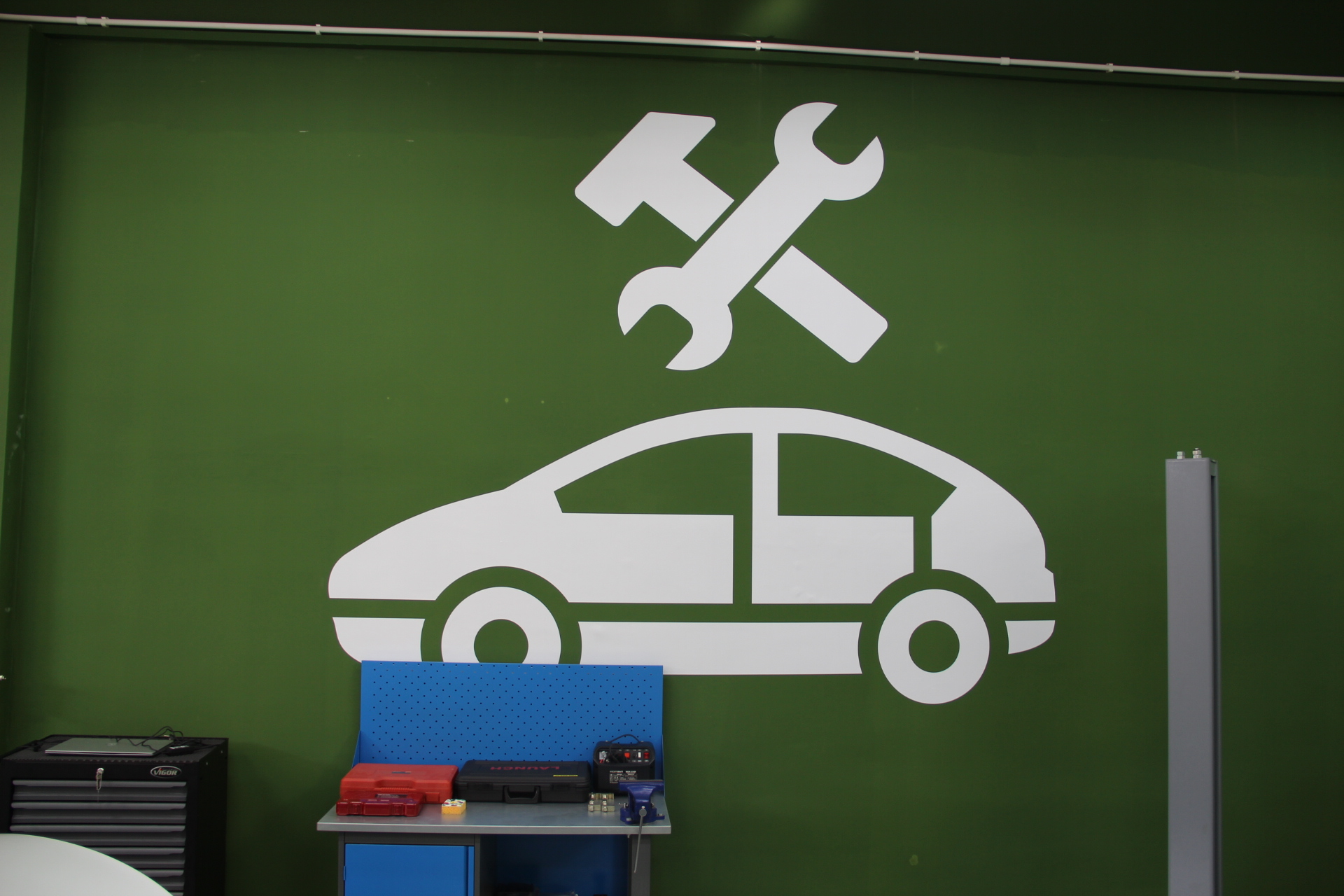 ФОТО ЭЛЕМЕНТОВ БРЕНДБУКА
ФОТО РАБОЧЕГО МЕСТА
Мастерская №3 «Окраска автомобилей»
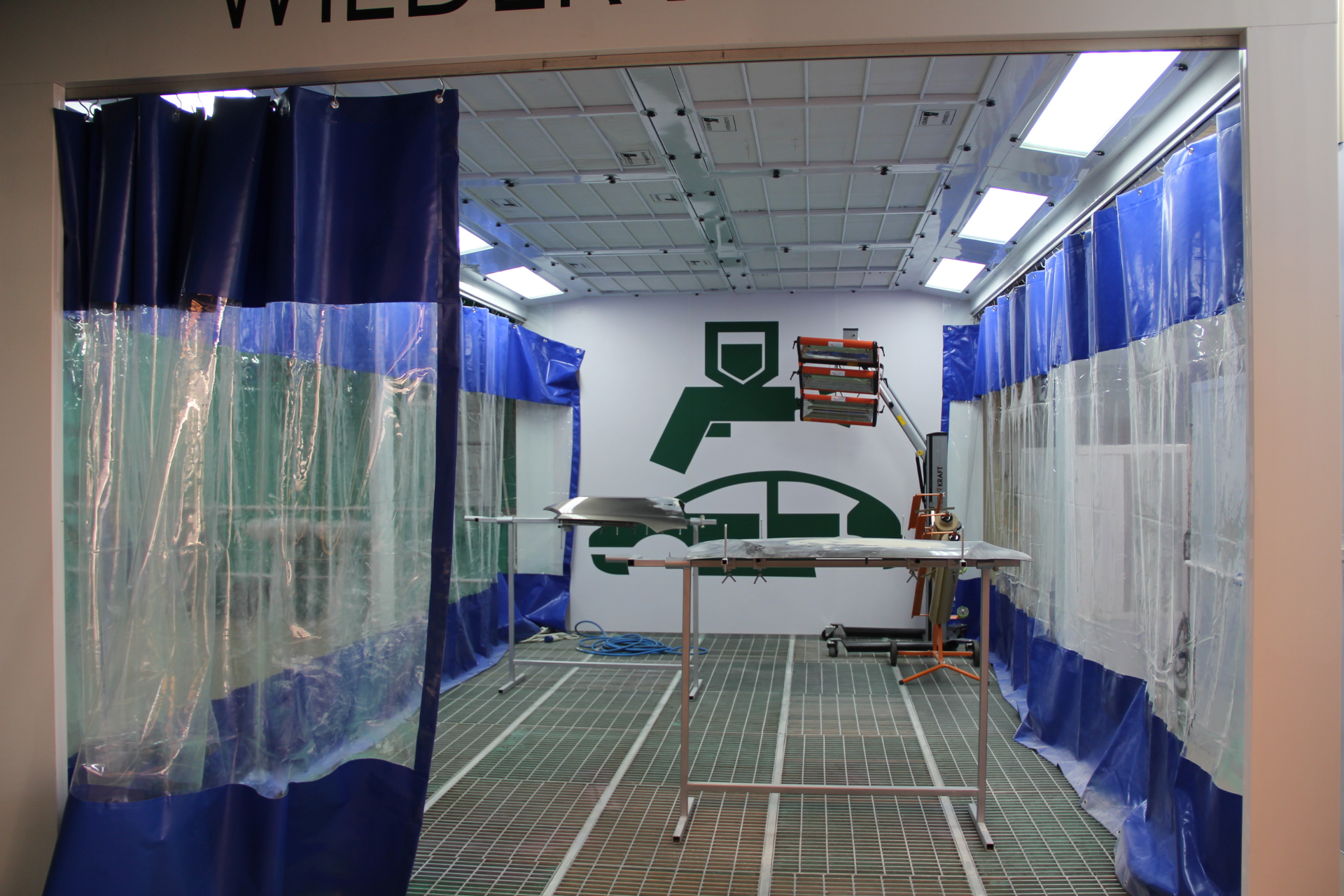 ПАНОРАМНАЯ ФОТОГРАФИЯ МАСТЕРСКОЙ
Мастерская №3 «Окраска автомобилей»
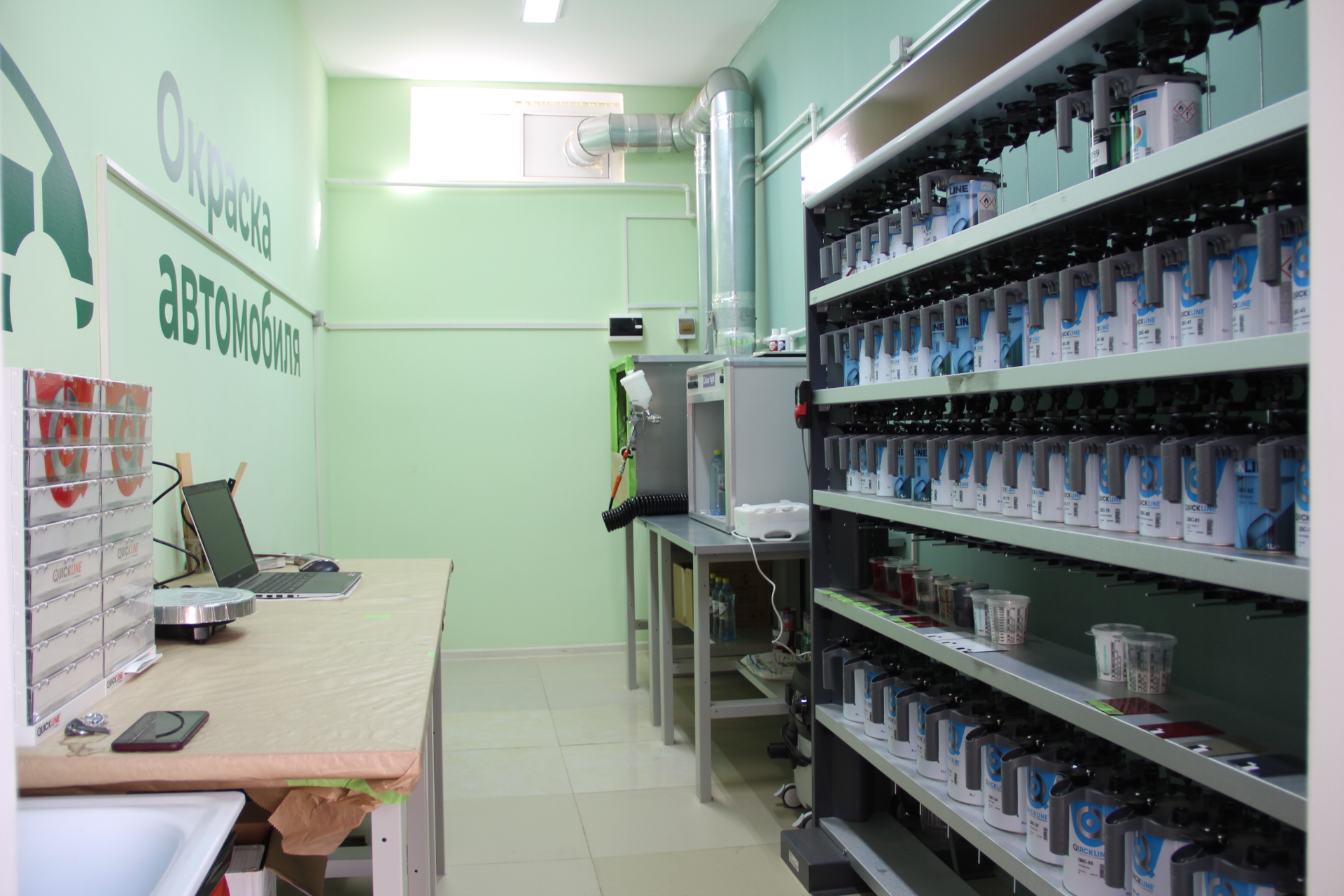 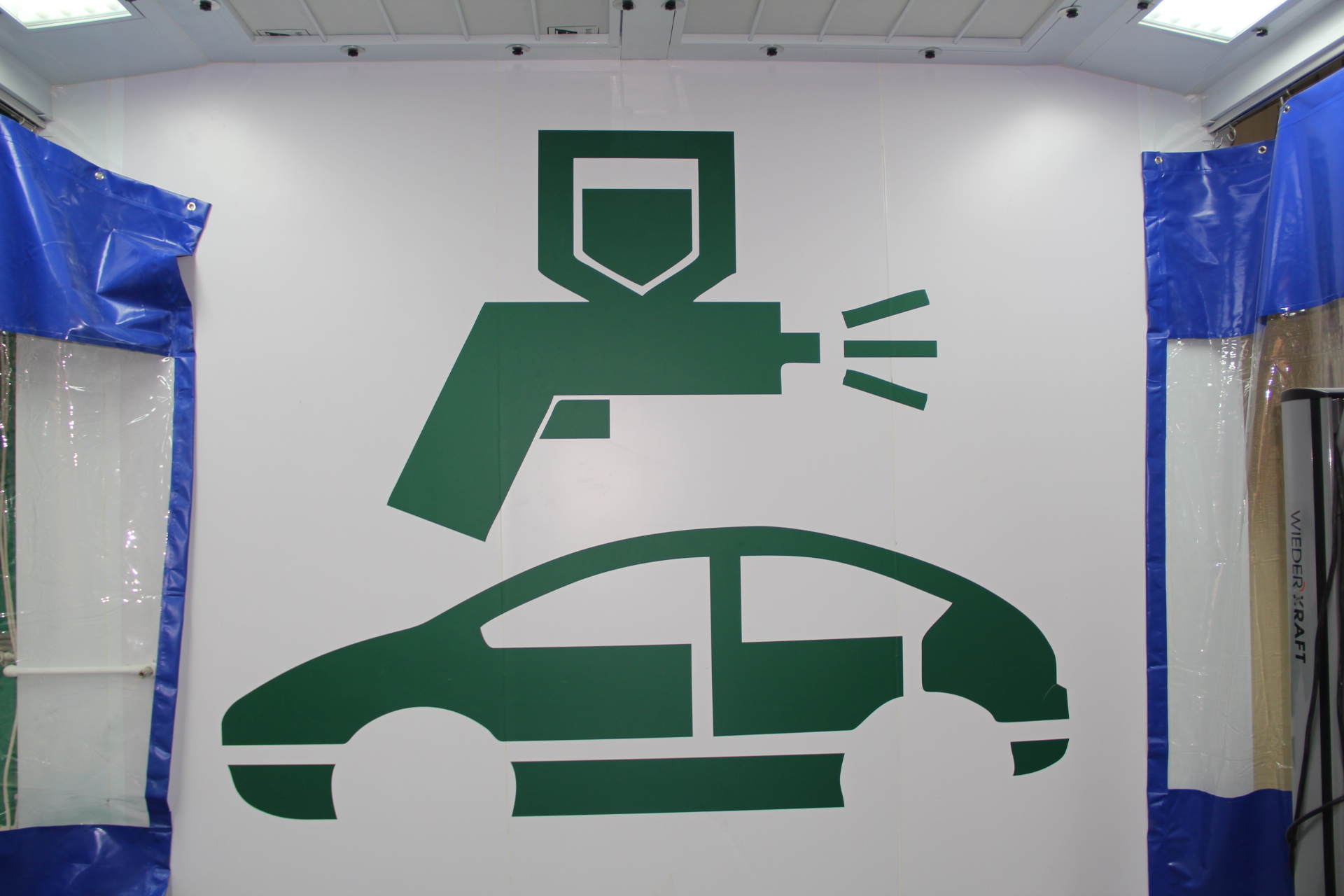 ФОТО ЭЛЕМЕНТОВ БРЕНДБУКА
ФОТО РАБОЧЕГО МЕСТА
Мастерская №4 «Обслуживание грузовой техники»
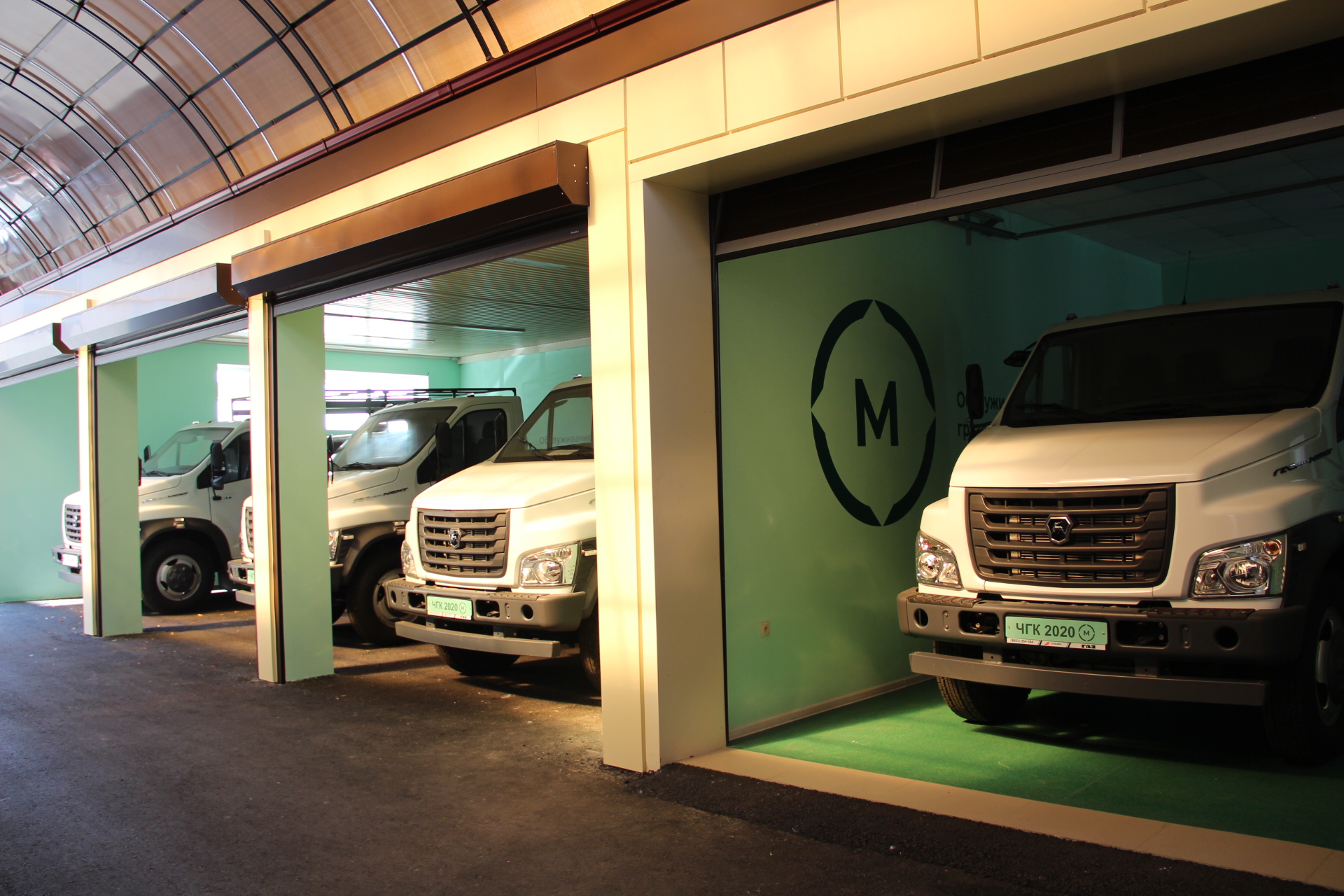 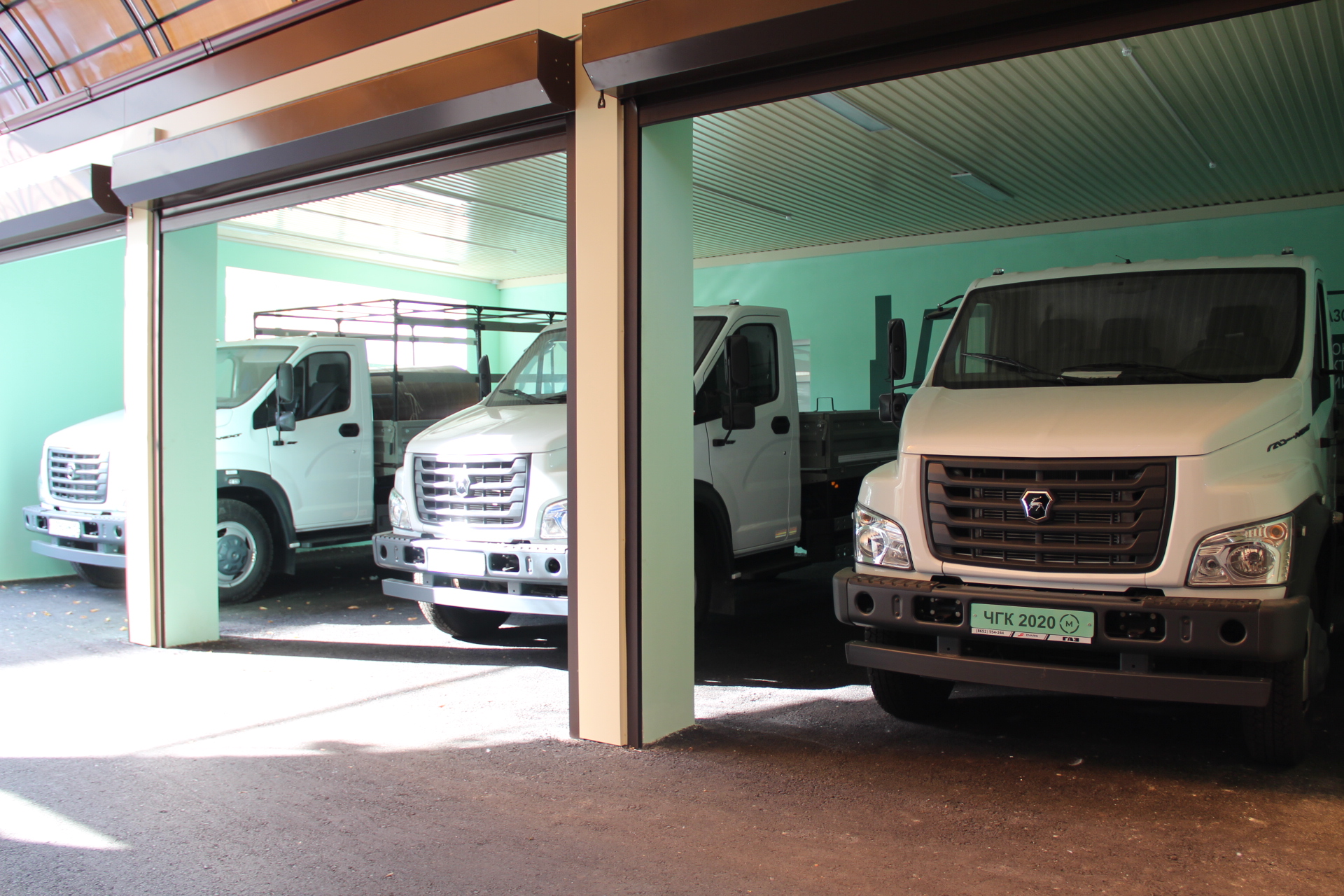 ПАНОРАМНАЯ ФОТОГРАФИЯ МАСТЕРСКОЙ
Мастерская №4 «Обслуживание грузовой техники»
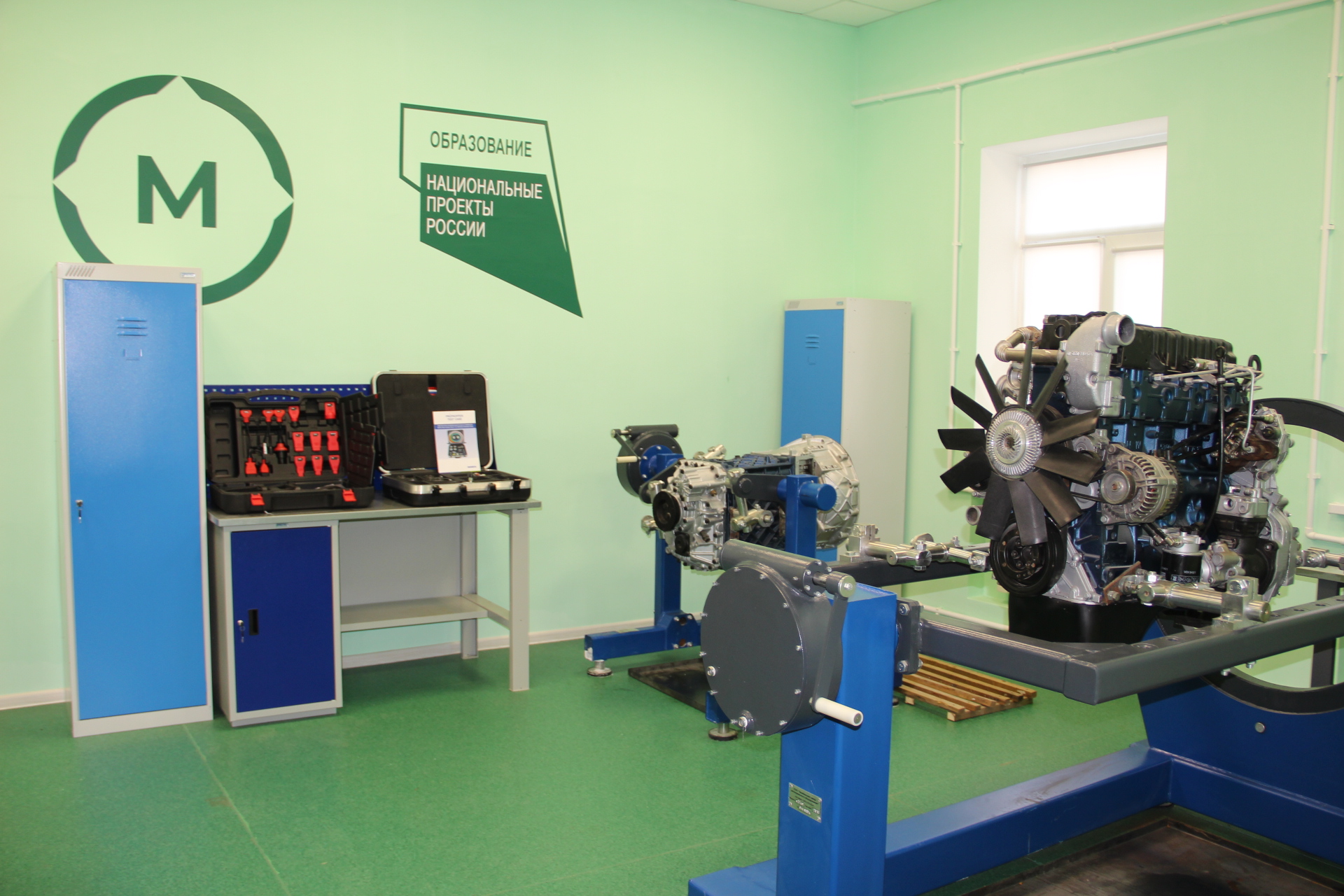 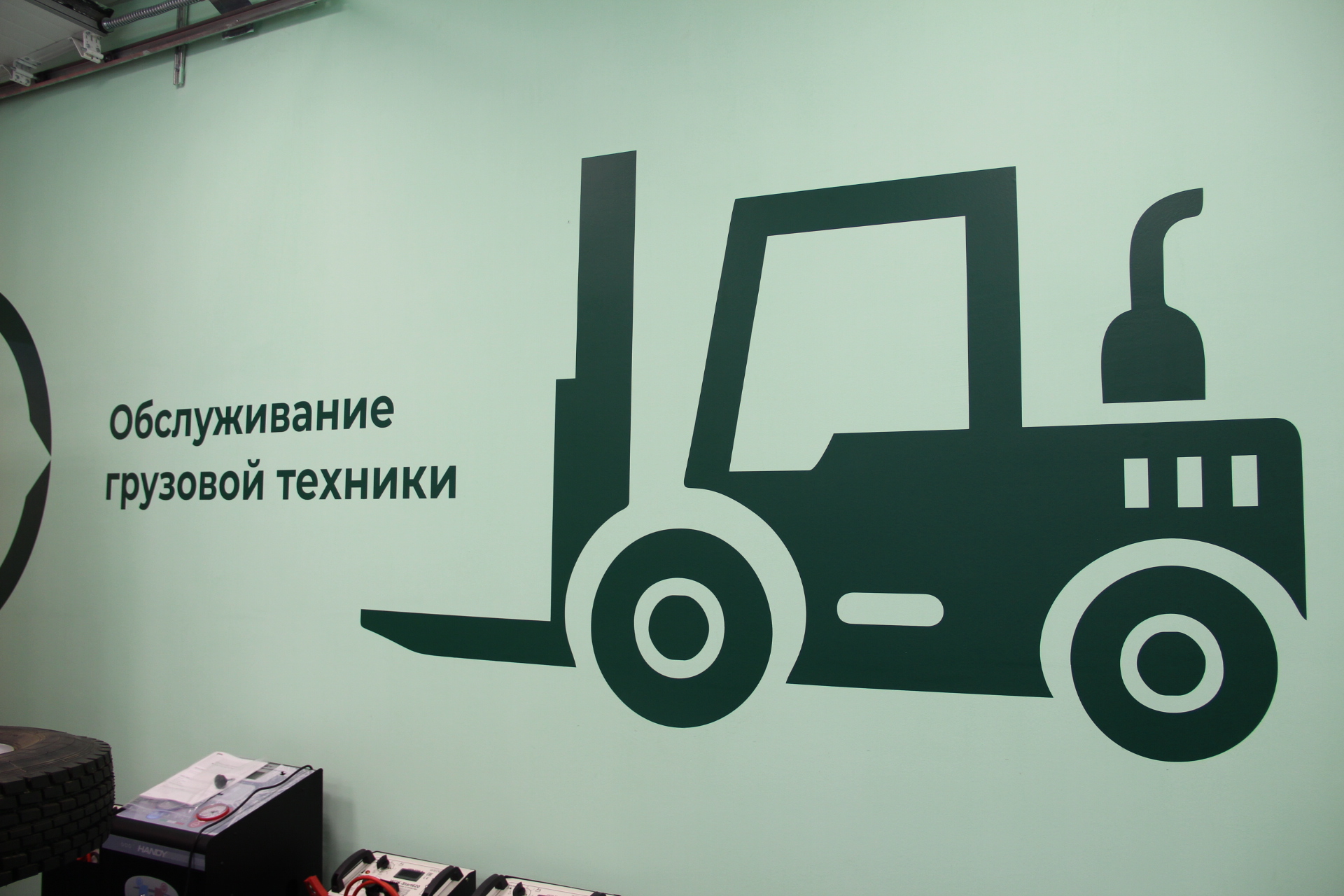 ФОТО ЭЛЕМЕНТОВ БРЕНДБУКА
ФОТО РАБОЧЕГО МЕСТА
Мастерская №5 «Экспедирование грузов»
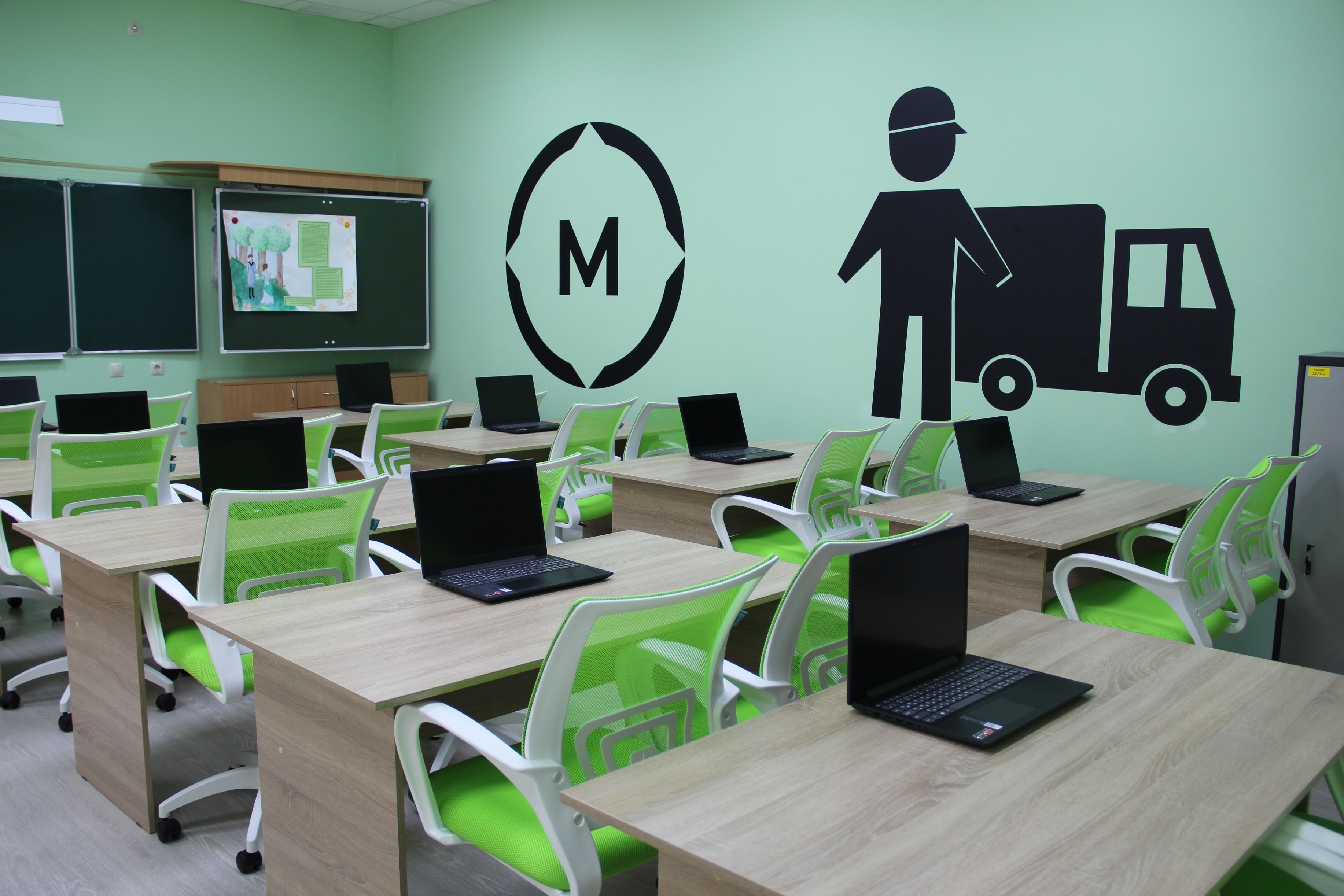 ПАНОРАМНАЯ ФОТОГРАФИЯ МАСТЕРСКОЙ
Мастерская №5 «Экспедирование грузов»
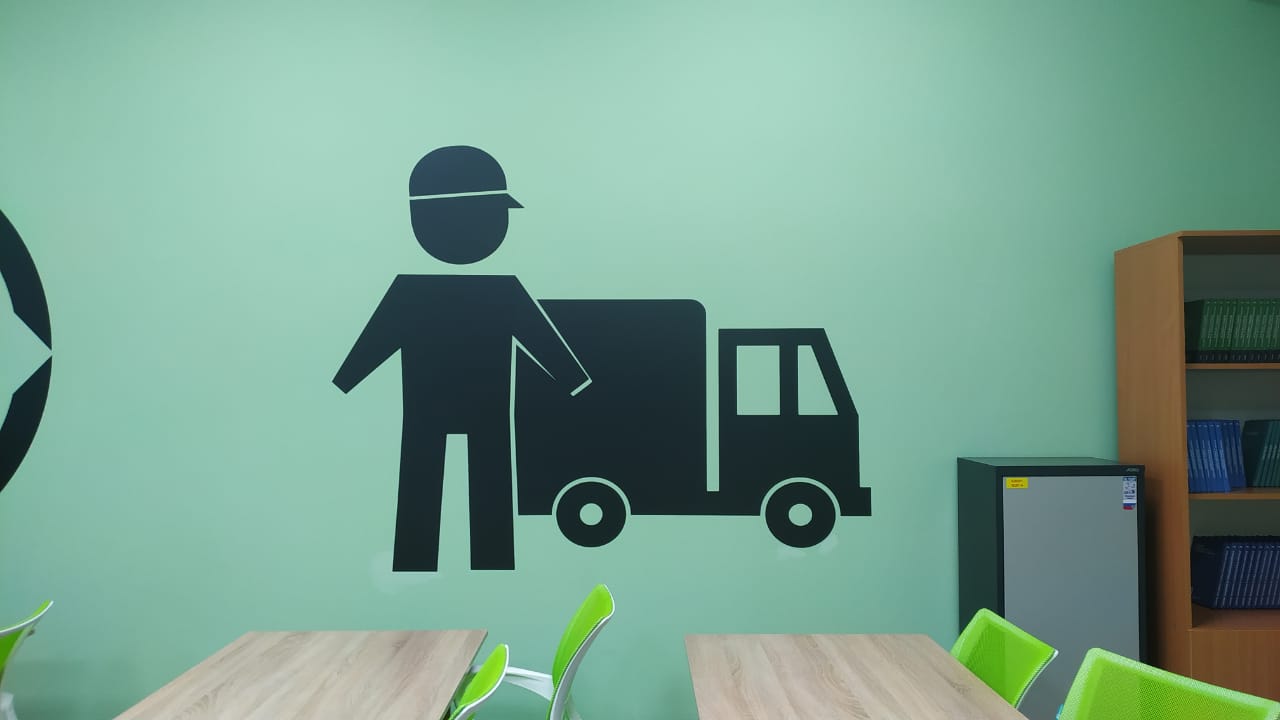 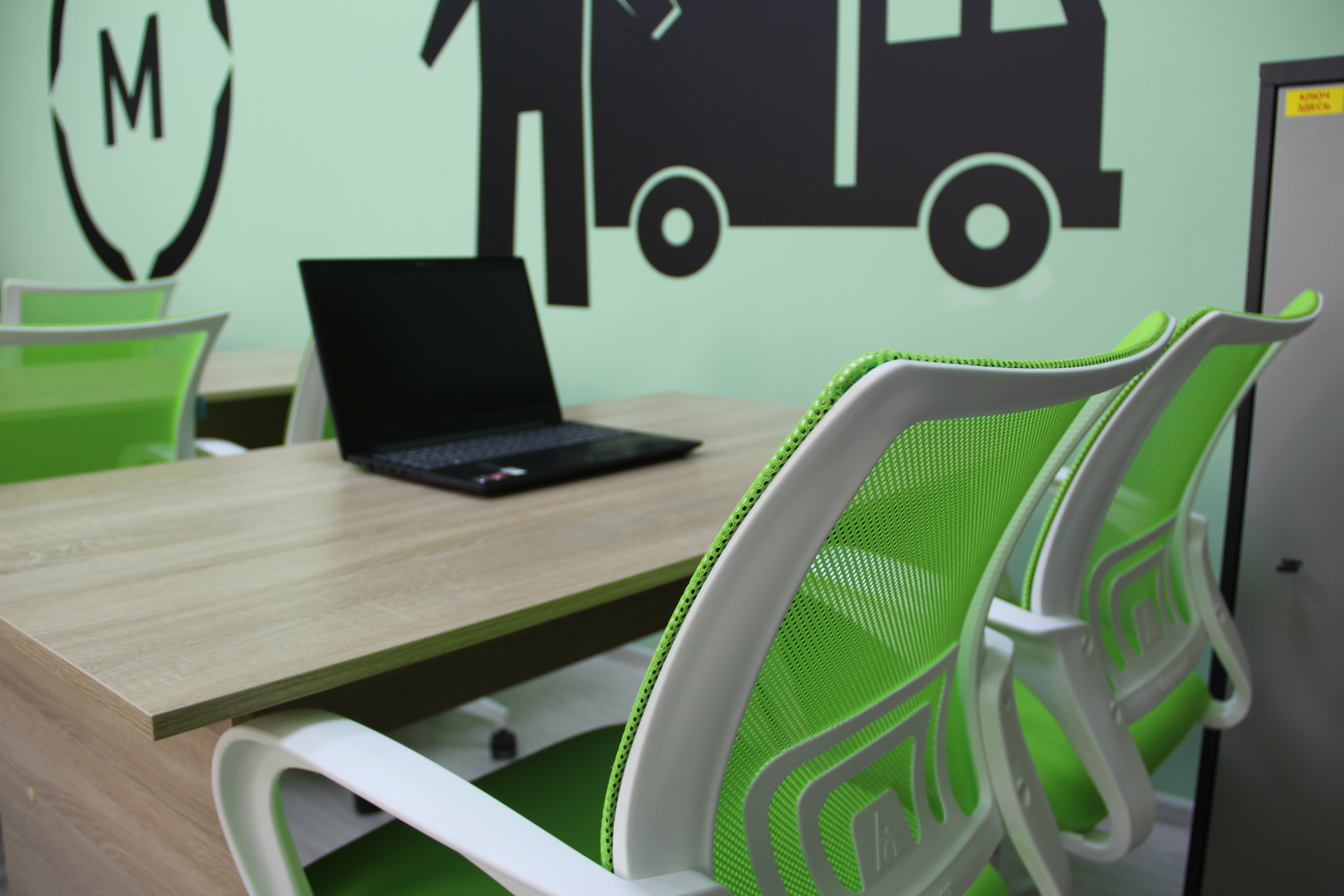 ФОТО ЭЛЕМЕНТОВ БРЕНДБУКА
ФОТО РАБОЧЕГО МЕСТА
ПЕРЕЧЕНЬ ОБРАЗОВАТЕЛЬНЫХ ПРОГРАММ, РЕАЛИЗУЕМЫХ С ИСПОЛЬЗОВАНИЕМ  ОБОРУДОВАНИЯ  СОЗДАННЫХ  МАСТЕРСКИХ
Программы СПО: 
1) 23.02.07 Техническое обслуживание и ремонт двигателей, систем и агрегатов автомобилей.
2) 23.01.17 Мастер по ремонту и обслуживанию автомобилей
3) 23.02.01 Организация перевозок и управление на транспорте (по видам)

Программы ПО:
1) 23.01.17 Мастер по ремонту и обслуживанию автомобилей
ПУБЛИКАЦИИ В СМИ (видеоролик // скриншоты публикаций со ссылками на них)
ИА «ЧЕЧЕНИНФО»: «Чеченский колледж запустит 5 мастерских в рамках реализации проекта «Молодые профессионалы»
http://www.checheninfo.ru/260378-chechnja-chechenskij-kolledzh-zapustit-5-masterskih-v-ramkah-realizacii-proekta-molodye-professionaly.html
Выпуск новостей ЧГТРК «Грозный» от 30.09.2020          
https://www.youtube.com/watch?v=I-sDpgThZvg&feature=youtu.be
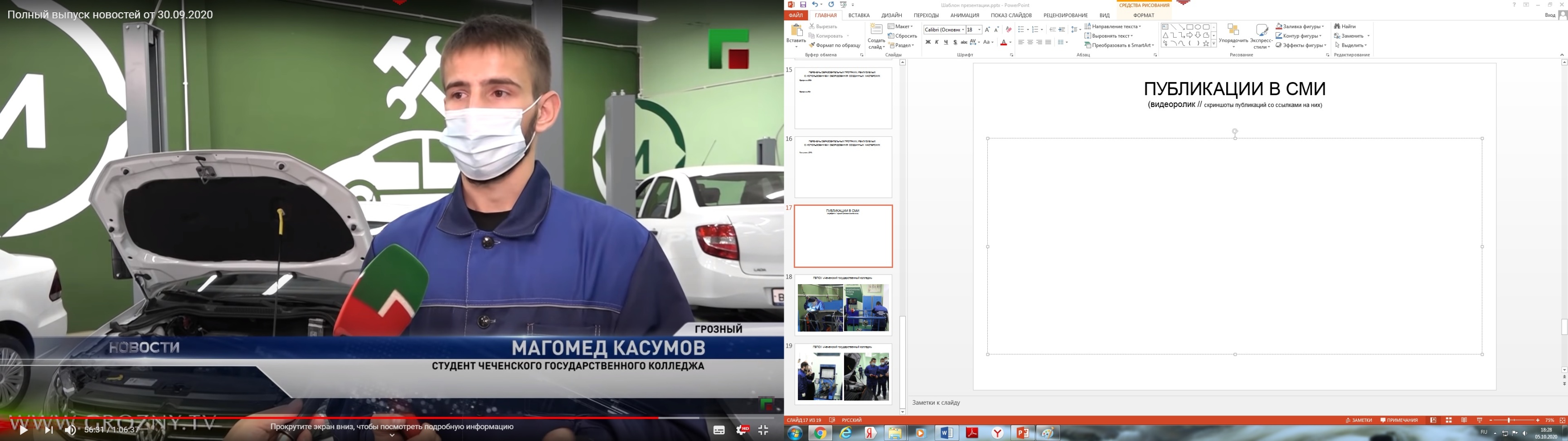 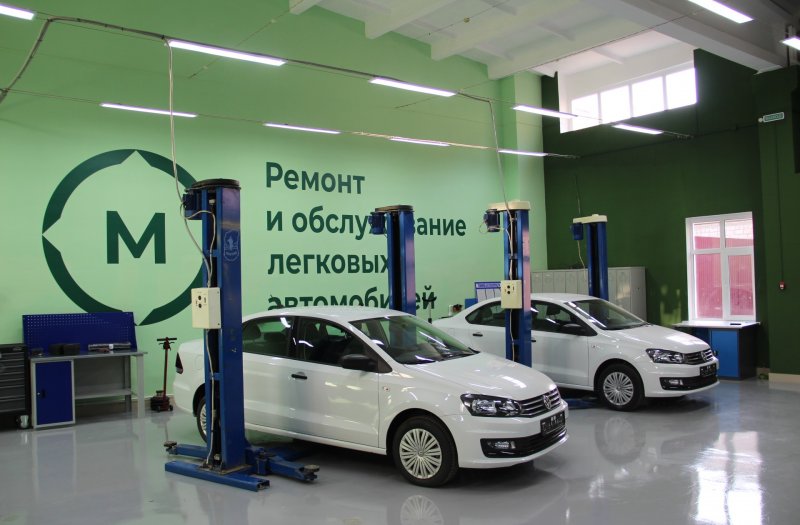 ИА «Чечня Сегодня»: «На базе чеченского  колледжа открылись 5 мастерских для обслуживания транспорта»
https://chechnyatoday.com/news/339591?utm_source=yxnews&utm_medium=desktop
Официальный сайт «ПрофОбразование»: «Чеченский государственный колледж» готовится открыть 5 мастерских в рамках реализации проекта 
http://xn----btb1bbcge2a.xn--p1ai/board/20-1-0-5213
ГБПОУ «Чеченский государственный колледж»
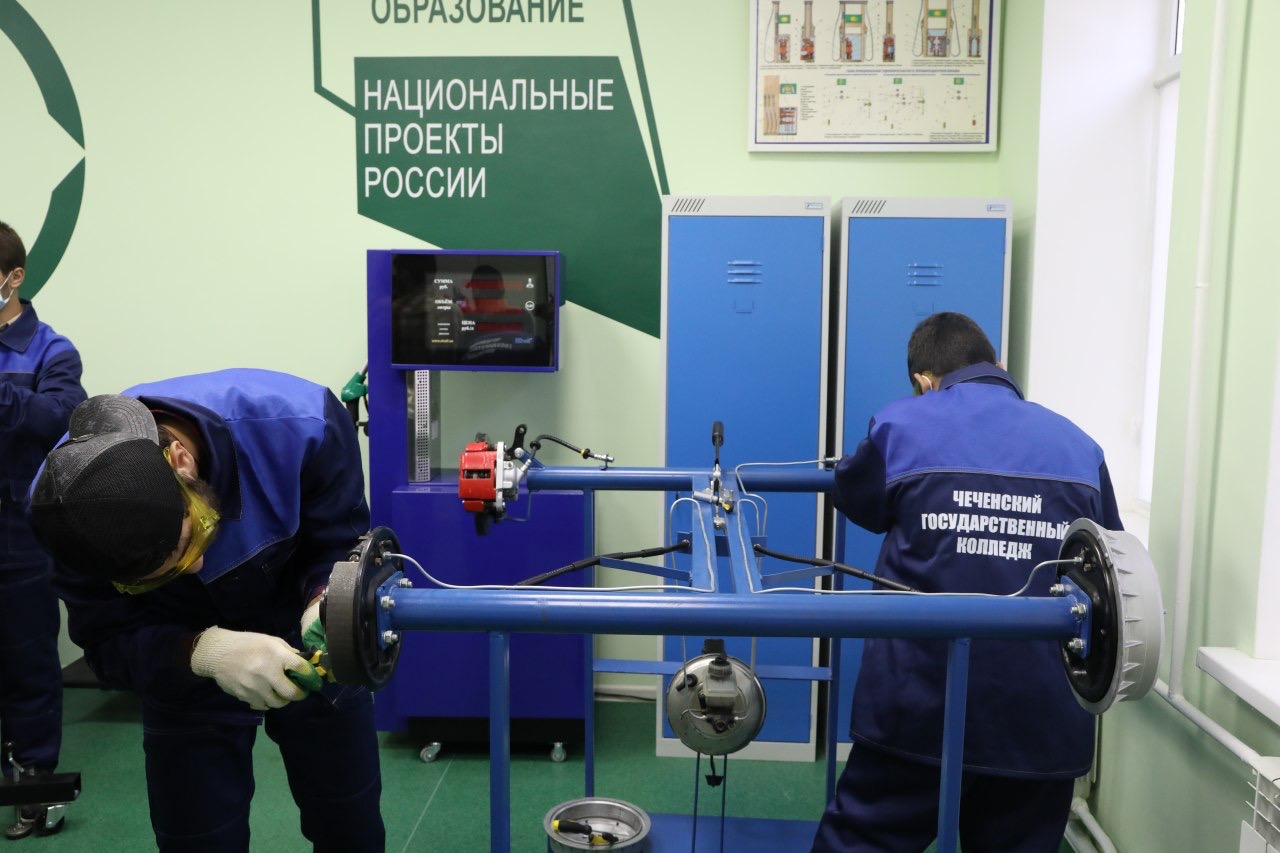 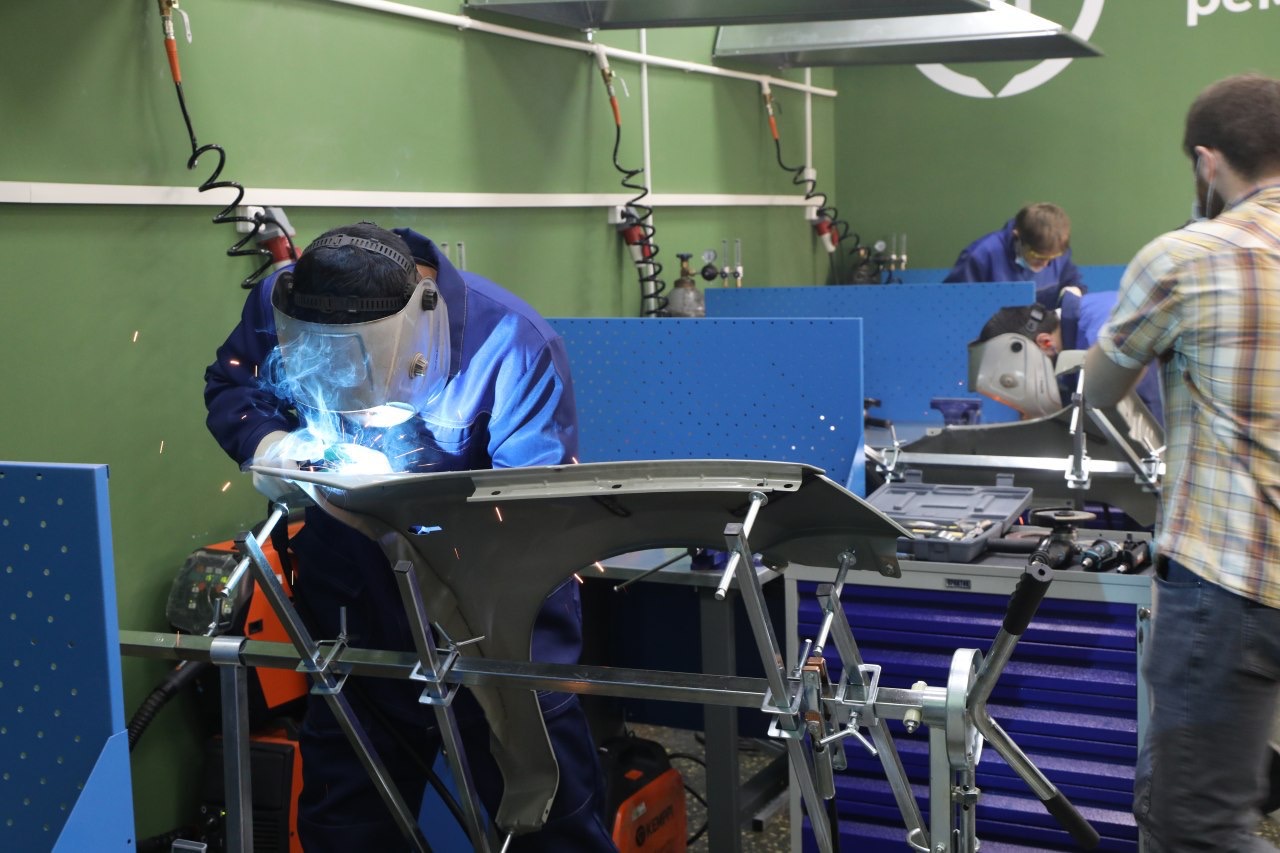 ФОТОГРАФИИ  РАБОТАЮЩИХ  ОБУЧАЮЩИХСЯ
ФОТОГРАФИИ  РАБОТАЮЩИХ  ОБУЧАЮЩИХСЯ
ГБПОУ «Чеченский государственный колледж»
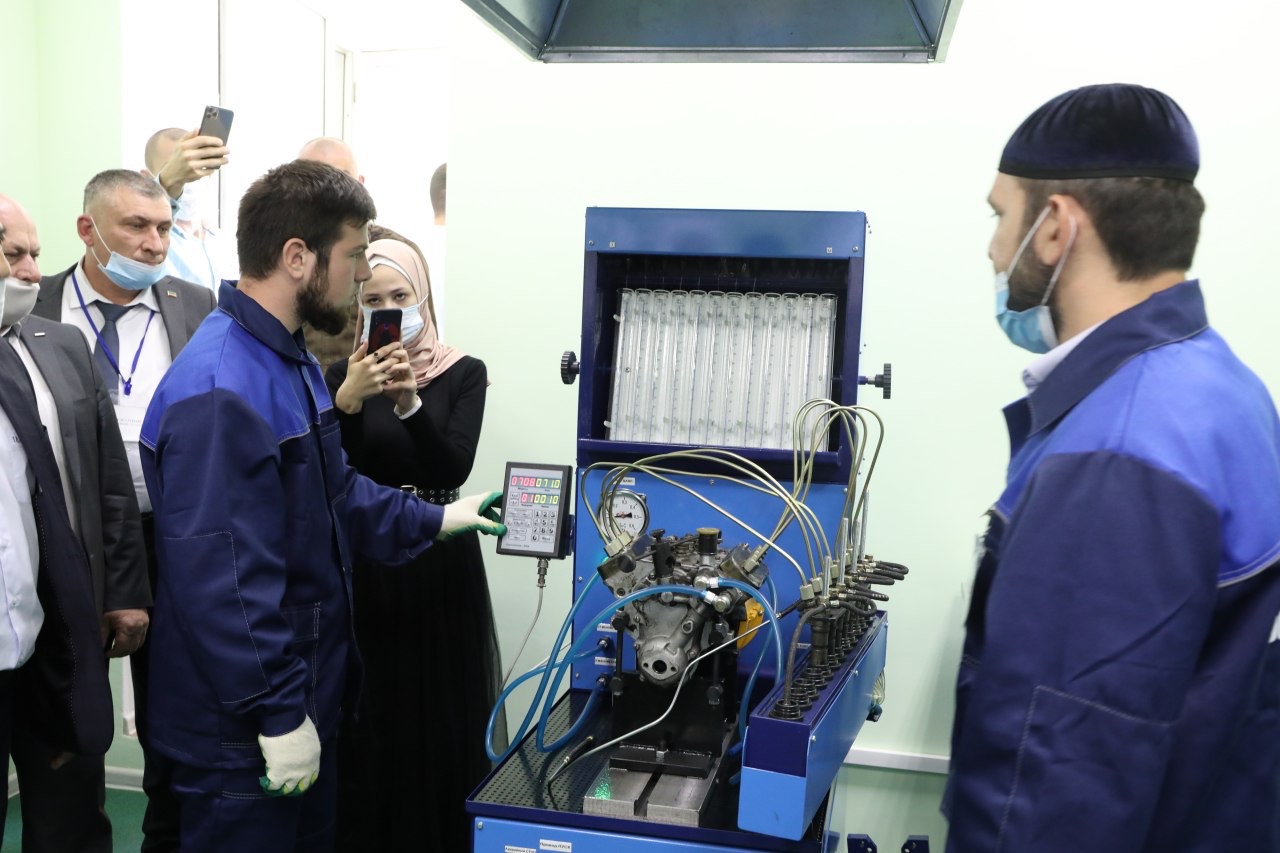 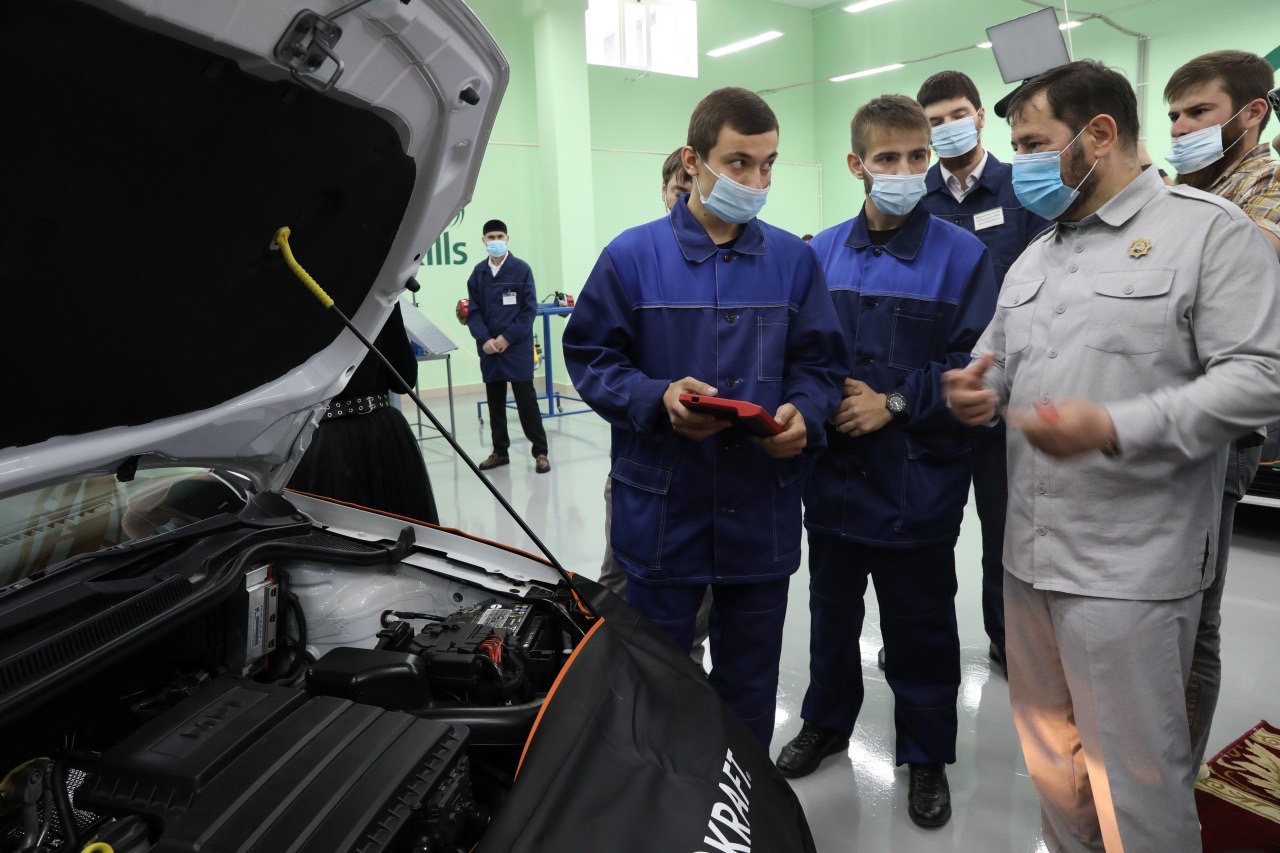 ФОТОГРАФИИ  РАБОТАЮЩИХ  ОБУЧАЮЩИХСЯ
ФОТОГРАФИИ РАБОТАЮЩИХ ОБУЧАЮЩИХСЯ